A Systematic Approach to Drug Information
Drug Information Principles and Practice
PHPR 562

Sara Kjerengtroen, PharmD
Drug Information Pharmacist
Nebraska Medicine
Objectives
● Understand the difference between primary, 
  secondary, and tertiary references

● Describe the systematic approach to answering 
  drug information questions

● Construct an efficient and effective search strategy 
  utilizing appropriate references
Nebraska Medicine Drug Information/Drug Policy Pharmacists
ASHP Guideline Pharmacist’s Role in Providing Drug InformationUpdated 2014
“The provision of medication information is  
among the fundamental professional 
responsibilities of pharmacists…”
 
Information may be patient specific, academic, or population-based.
DI/Drug Policy Pharmacists
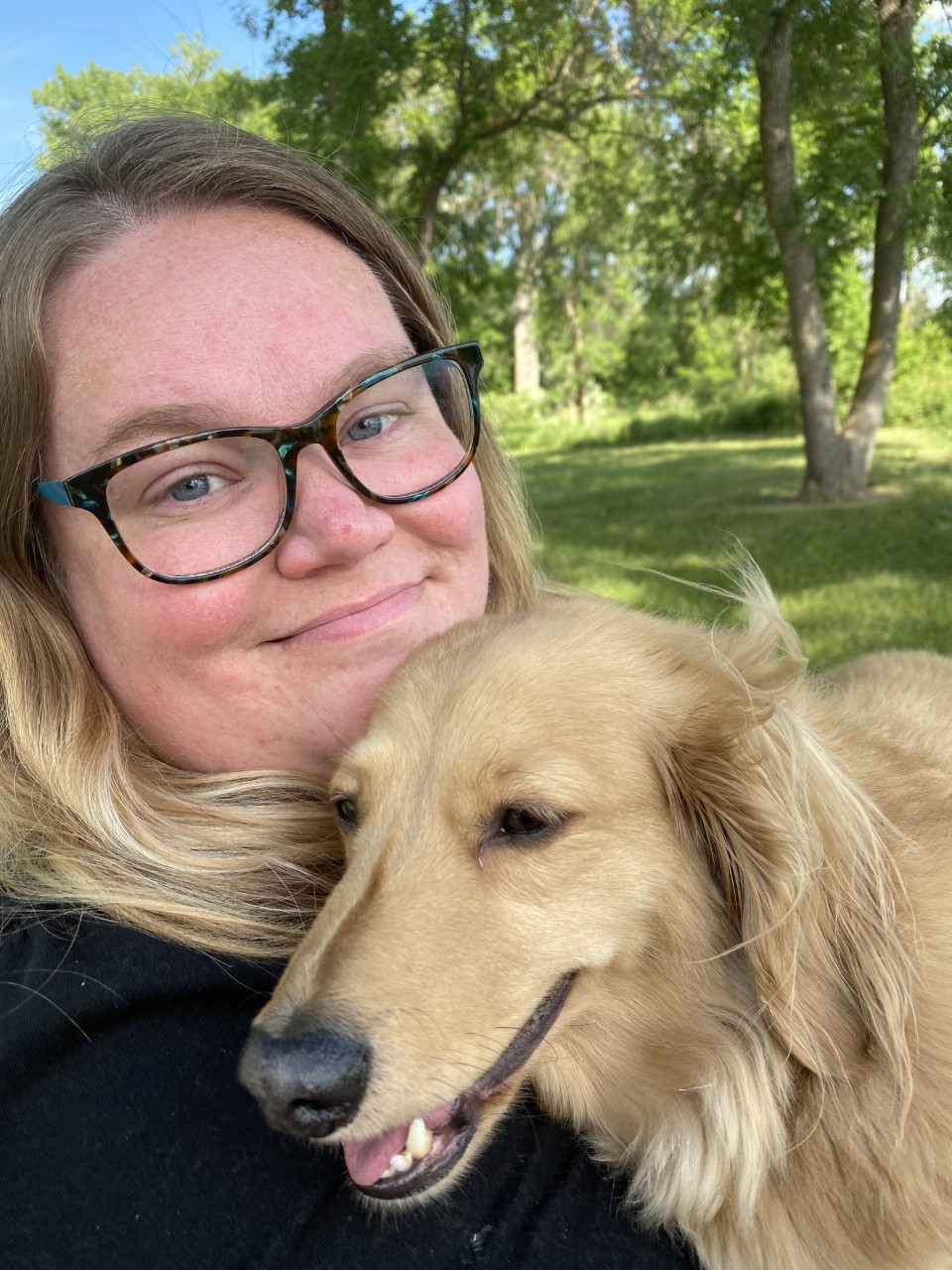 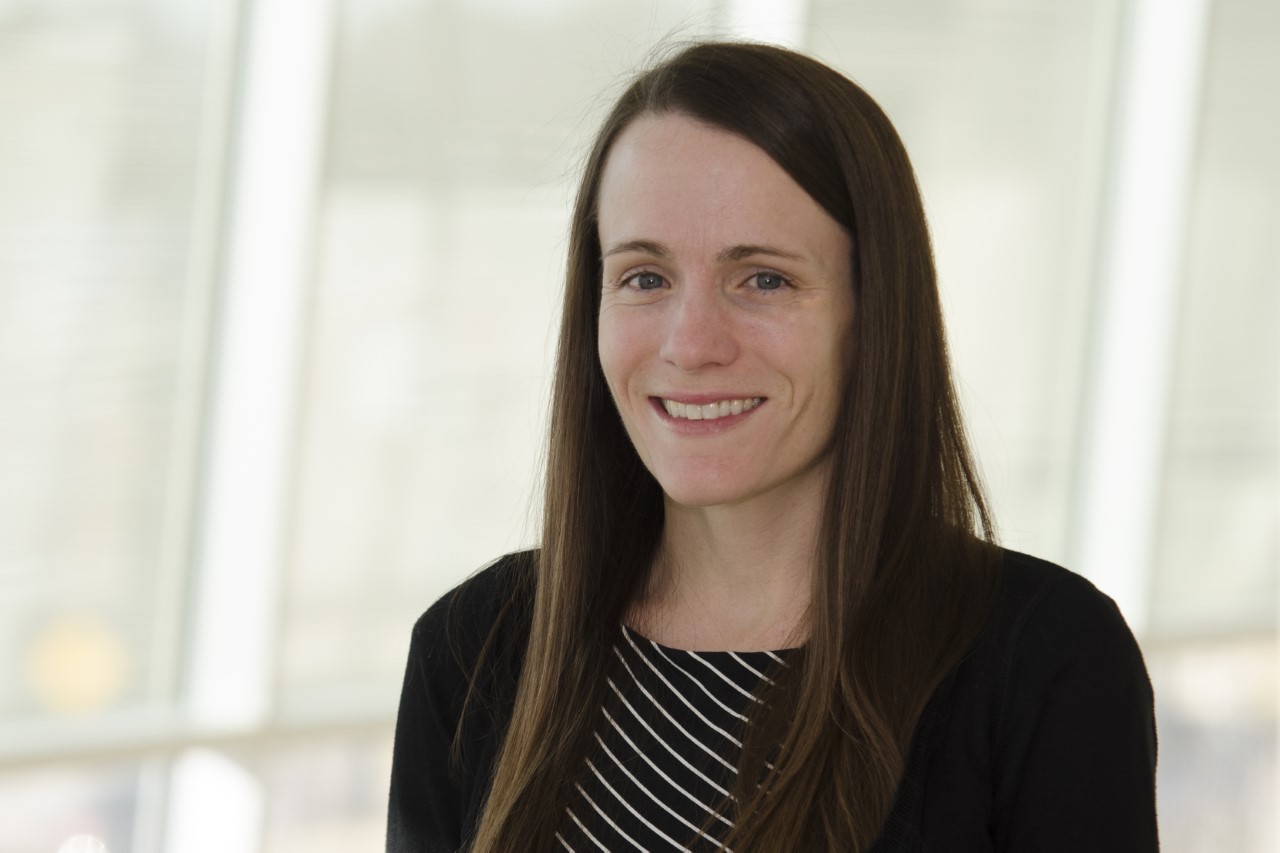 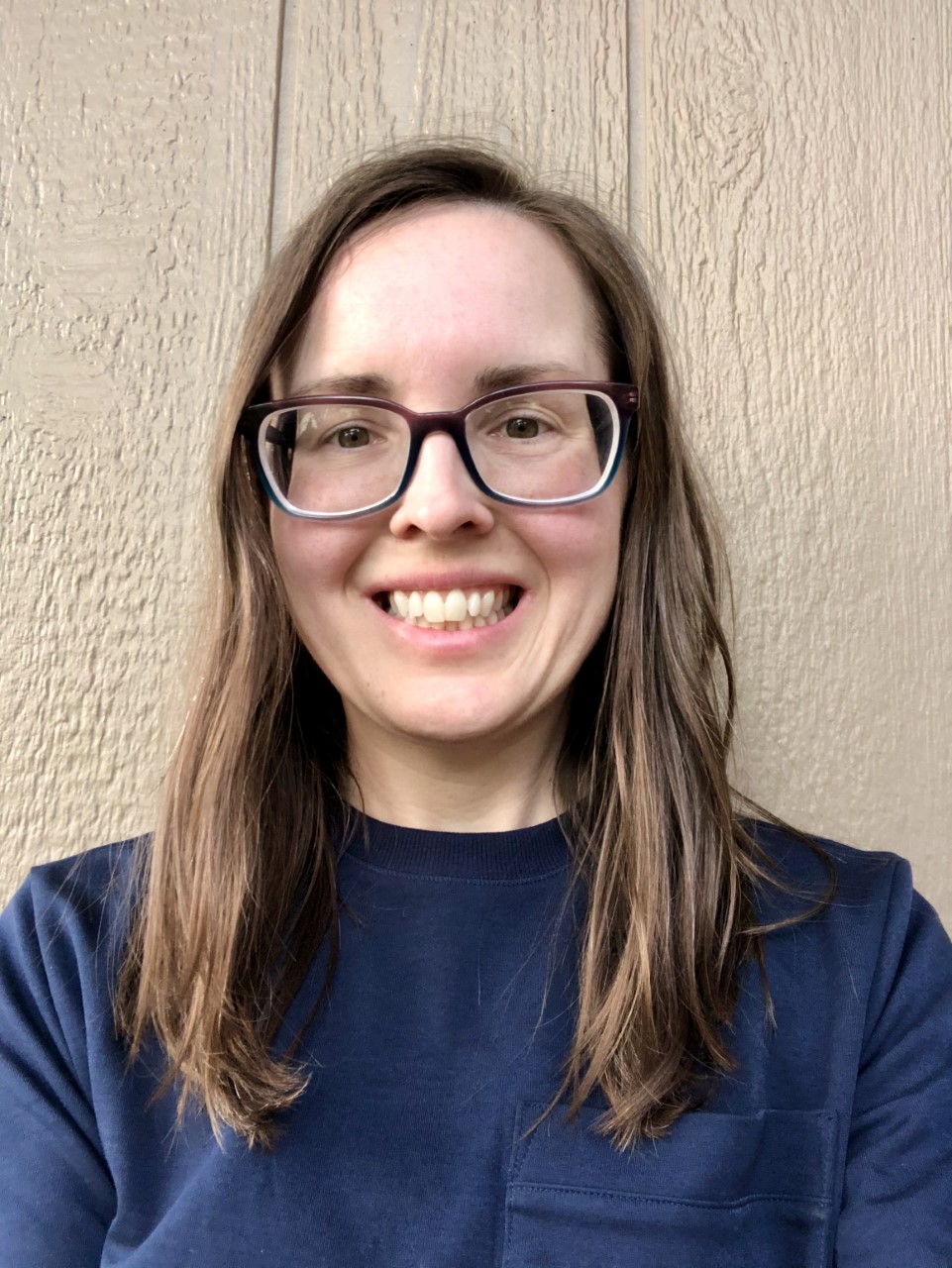 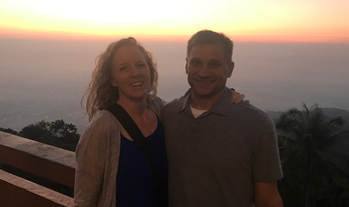 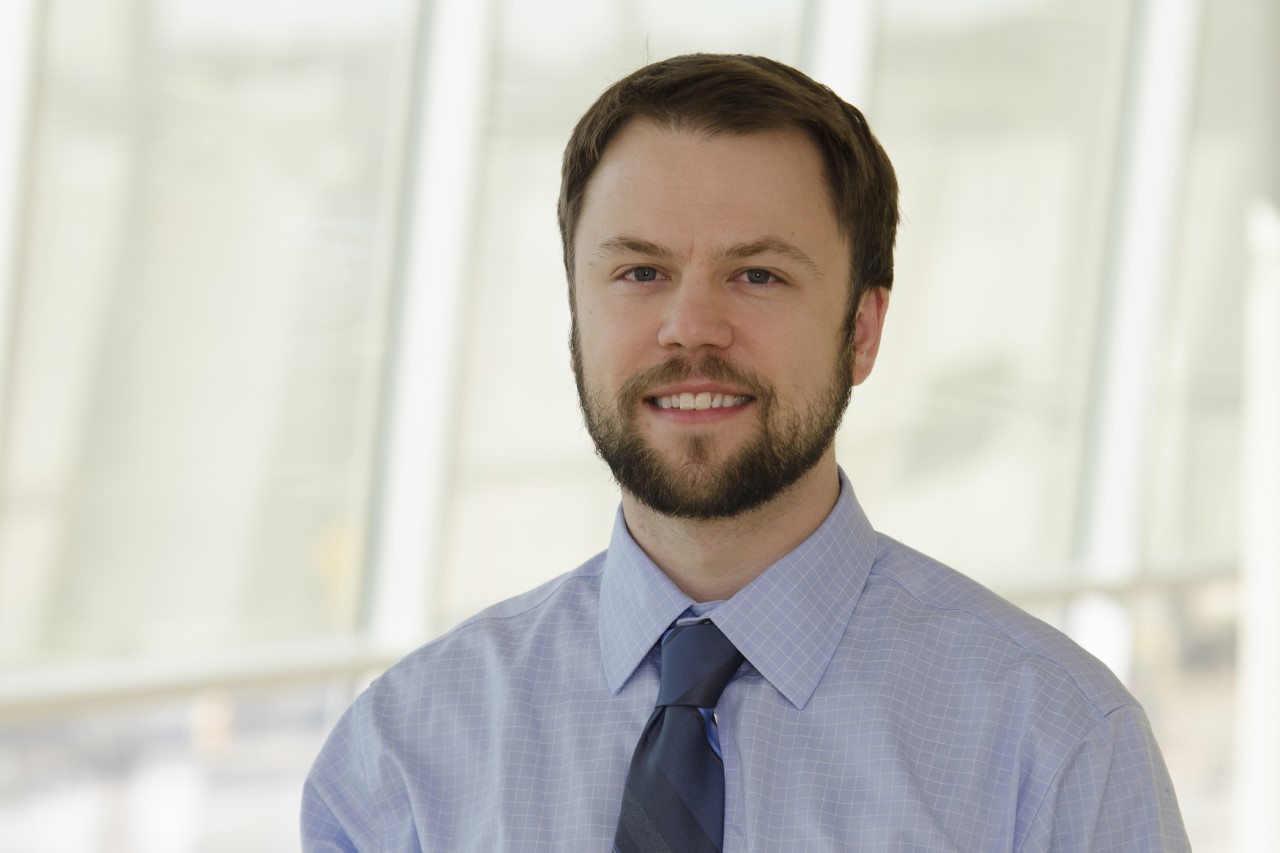 5
DI Pharmacist Role
Enterprise-wide coordination of:
Drug information questions 
Formulary management
Pharmacoeconomic evaluations
Protocol/policy/guideline evaluations
Monitoring of implemented policy
Medication use evaluations (MUEs)
Drug shortage management
Medication Recalls
Drug information resources/contracts
Miscellaneous
6
DI Rotation Learning Opportunities
Formulary management 
Develop a medication monograph and present to P&T committee
Policy, protocol, guideline development 
Examples: Therapeutic Interchange policies, dose rounding policies, hazardous medications, IVIG etc
•    MUE 
Examples: albumin, ICU use of medications during pandemic
•    Journal Club
•    Optional:  
Day at Poison Center
7
Drug Information Resources and Approach to Answering DI Questions
Types of DI Sources
Lots of literature
Primary Sources
Specific Information
Secondary Sources
Tertiary Sources
General/Overview
Less literature
9
Tertiary Sources
Examples of tertiary sources:
Reference books/specialty textbooks
Review articles
Compilations of facts:
Lexicomp
Clinical Pharmacology
UpToDate
Guidelines
Internet sites: FDA, CDC, ASHP, ISMP
Contain information that is considered established facts

Tertiary sources can be very helpful in provide a quick overview of information.
10
Tertiary Sources
Advantages:
Summarize a broad amount of data in a central location
Provide quick overview and general information on topic
Readily accessible
Often times easy to use/navigate
Disadvantages:
Information may be outdated
Indexing does not capture all information
Expensive
Usually general information – doesn’t always answer unique patient-specific questions
11
Evaluating Tertiary Literature
What are the credentials of the author?
Who are the contributors?  What are their credentials?
What year was the reference published? Who published it?
Is there an editorial panel?
Which edition is the reference?
Does it contain a bibliography or reference list? How do they cite their sources? 
Is the information in the reference readily and easily accessible?
What is the cost?
***NOT ALL LITERATURE IS CREATED EQUAL***
12
Secondary Sources
Examples of secondary sources:
PubMed
MEDLINE
Embase
CINAHL
PsychINFO
TOXLINE
Secondary sources are guides or “gateways” to primary literature

It requires proficiency in literature searching skills to find information
13
Primary Sources
Examples of primary sources:
Experimental or observational studies
RCT
Meta-analysis
Case reports/case series
Research abstracts
Conference/clinical meetings
Personal interviews
Original work (published or unpublished) that introduce new knowledge or enhance existing knowledge on a subject

Primary literature is the foundation of both secondary and tertiary literature
14
Primary Sources
Advantages:
Recent information is necessary
Newly approved drugs
Disease states where guidelines are not updated frequently
New landmark trials that may change practice

Detailed information is being sought, rather than an overview or summary

When tertiary references fail to fulfill a specific request or resolve a patient problem
Disadvantages:
Difficult to keep up-to-date with the massive amount of clinical literature published annually

Studies may vary in their accuracy, validity, and generalizability to various patients/practice settings; primary resources must be critically analyzed and carefully interpreted
15
Evaluating Primary Literature
Who is the author(s)? What are the credentials of the author?
What year was the reference published? Who published it?
Was it peer-reviewed?
Who sponsored the study? If it was sponsored, did they sponsor play a role in evaluating the data or writing the manuscript?
What type of study was performed (RCT, meta-analysis, case report, editoral, etc.)
What were the limitations of the study? What biases could impact results?
Does the population studied match what you are looking for? What were the inclusion/exclusion criteria?
***NOT ALL LITERATURE IS CREATED EQUAL***
16
Primary, Secondary, or Tertiary?
17
Primary, Secondary, or Tertiary?
18
Systematic Approach To Answering DI Questions
Systematic Approach
GaebelPhiladelphiaein and Gleason.  Contemporary Drug Information., PA:  Lippincott Williams & Wilkins; 2008.
20
Step 1: Receive
Important step in understanding the audience to which you will be providing the response so you can tailor your response and references to the needs of the requestor

Information to ask:
Caller demographics 
Urgency of question
Preferred contact information
21
Step 2: Expand
Collect comprehensive background information and ask pertinent follow-up questions 

The majority of DI questions are pertinent to a specific patient, so understanding the background can help you answer the actual question

Restate the question
22
Step 2: Expand Example
A physician asks, “What dose of digoxin would be appropriate for an 83 year old female?” 

What additional information would you need?
What is the indication for digoxin?  
What is the patient’s renal function and has it been stable? 
Does the patient have any degree of liver impairment (chronic or acute)? 
Is the desired route of drug administration IV or PO? If PO:  tablet, capsule or elixir?  
Is the patient receiving any other medications (both over-the-counter and prescription medications)? 
Have any doses of digoxin already been given? 
Has a serum digoxin concentration been obtained for this patient?  If so, what was it and when was it taken? 
Does the patient have any other disease states (eg, post-MI, achlorhydria, gastric obstruction)
23
Step 3: Classify
Assign question to a broad classification to assist with understanding appropriate references to utilize

Classifying is important in guiding your choice of references to use. 
It is also useful if you need to collect data on the types of questions you receive within the DI Center
24
Step 3: Classify
Administration
Adverse Drug Reactions
Availability/Drug Identification
Foreign drug ID
Investigational drug ID
Compatibility/ stability
Dose/dosing schedule
Pharmacokinetics
Pediatric dosing
Dosing in renal failure
Extemporaneous compounding
Interactions
Immunizations
Pregnancy/lactation
Manufacturer information
Natural medicines/herbals
Nutrition
Patient counseling
Pharmaceutical price
Pharmacology
Therapeutics
Pharmacy law
25
Step 3: Classify Example
PA asks, “When can a patient be restarted on normal alendronate 70 mg PO Qweekly after accidently taking 4 weeks worth of doses at one time?”

How would you classify this?
Toxicology
Pharmacokinetics
26
Step 3: Classify Example
Nurse asks, “What are the current pneumococcal vaccines and schedules?”

How would you classify this?
Immunizations
27
Step 4: Search
Searches should generally start with tertiary information sources (eg, textbooks, reference databases) and then proceed to primary literature (eg, clinical trials) 
In other words – go from broad to more narrow and specific information when searching literature

Don’t forget about unique sources of information
Manufacturer
Specialized reference centers (poison control, teratogen hotline, etc)
Listservs (ex: Vizient)
Local and national professional organizations
28
Commonly Used Tertiary Resources
Lexicomp
Clinical Pharmacology
NeoFax
UpToDate*
Books
Hard copies at the DI Center
Online versions available through AccessPharmacy, AccessMedicine, and AccessEmergencyMedicine, etc available through McGoogan Library
Internet websites:
FDA
CDC
ASHP
ISMP
USP-NF
Drugs@FDA

Clinical Practice Guidelines
*UpToDate should be used sparingly!!! Good place to start for topics you are unfamiliar with, but it should NOT be your primary source of information
29
Commonly Used Secondary Resources
Secondary Sources:
PubMed
EMBASE
Cochrane Library
PubChem
Google Scholar

**You can find links to the secondary sources on the McGoogan Library home page**
30
Where To Go When You Don’t Know
You can use this as a starting place of where to look for information 

This is not an all-inclusive list
If you have suggestions on resources we could add, please let me know!
31
Where Would You Start?
Are there any risks with the use of diazepam during pregnancy?
Brigg’s Drugs in Pregnancy
Pregnancy and Lactation, in-depth (Lexicomp)

What is the generic name of Cordilox, a foreign drug?
Martindale: The Complete Drug Reference (McGoogan Library)
Lexi-Drugs International (via Lexicomp)
32
Where Would You Start?
How many days is compounded oral famoditine suspension (concentration of 15 mg/mL or 150 mg/10 mL) stable for? 
Trissel’s Stability of Compounded Formulations
USP-NF
IJPC.com

How much vitamin K is in a Centrum Silver® adult multivitamin tablet? 
Centrum label – on centrum website or google images
Natural Medicines
33
Step 4: Search Example
Nurse asks, “What are the current pneumococcal vaccines and schedules?”

Classification: Immunizations/Vaccines

Search strategy:
CDC website 
ACIP Vaccine Recommendation and Guidelines
 Immunization Action Coalition (Immunize.org)
34
Step 4: Search Example
A nurse calls wants to identify the ingredients in a medication that a 24-year-old male has ingested that they suspect is now causing arrhythmias. The patient states that they got it at GNC, and it is a natural muscle builder called “Weight Gainer.” 

Where would you start?
35
Step 5: Evaluate
Objectives critique the information retrieved
Consider potentials strengths/weaknesses/biases
Consider the amount of literature available on the subject – be sure you are using the most appropriate information available
ALWAYS used multiple sources prior to formulating response
AVOID providing responses solely on abstracts and/or editorials
36
Step 5: Evaluate
Objectively critique the information and source
What is the type of source? 
Is the resource used considered to be reputable?
Wikipedia (very low) vs. CDC (very high)
Do multiple resources provide the same information?
When was the resource published? Is there any newer primary literature available?
Who published the information?
Does the information/study population match the population/patient you are asking the question about?
What biases could be impacting the information?
Is the information provided referenced?
37
Step 6: Formulate An Answer
Consider profession of the requestor (MD, PharmD, RN, patient, etc) and formulate answer using appropriate language

Effective responses are:
Organized
Objective
Succinct
Timely
Referenced
38
Step 6: Formulate An Answer
In general, responses should be structured in the following manner:
Restate the question 
Discuss the search strategy
Objective summary/review of the information
Results
Conclusion
Reference list
39
Step 6: Formulate An Answer
Anticipate additional related questions requestor may ask

Background information on why the question is being asked can help you identify some of these questions
40
Step 6: Example
Example of anticipating additional questions:
Can MMR vaccines be given after blood transfusion? (DI Quest #29032)
Answer: MMR should be held
Anticipated follow-up question: How long should it be held? 

Is papverine currently available? (DI Quest #28567)
No, it is currently on shortage.
Anticipated follow-up: What formulary alternatives are available?
41
Steps 7 and 8: Communicate and Follow-up
Communicate in the preferred format of requestor

Follow-up with any additional questions 

Document, document, document
42
Example DI Question
A provider asks, “what are the recommendations for treating Group B streptococcus (GBS) bacteriuria in pregnant women?”
43
Example: Receive
A provider asks, “what are the recommendations for treating Group B streptococcus (GBS) bacteriuria in pregnant women?”

Ask for the provider’s:
Name
Call back number/email
Time frame
44
Example: Expand
A provider asks, “what are the recommendations for treating Group B streptococcus (GBS) bacteriuria in pregnant women?”

Pertinent background information:
Is this for a specific patient or in general?
How far along is the patient? What trimester?
Do we have C&S data?
Is the patient symptomatic? If so, what are her symptoms?
Has the patient been previous treated? If so, with what?
45
Example: Expand
A provider asks, “what are the recommendations for treating Group B streptococcus (GBS) bacteriuria in pregnant women?”

Background:
A midwife would like to treat a pregnant patient (provider unclear on trimester) that is GBS (+) in the urine with oral ampicillin. The patient does not endorse any urinary urgency/frequency, fever, or flank pain and GBS < 105 CFU/mL in urine. Patient reports having fishy odor and abdominal pain with urination (note says possible BV). Provider would like to know what evidence is available regarding the treatment of GBS bacteriuria, in symptomatic and asymptomatic patients, and what the recommendations on antibiotic treatment and GBS colonization thresholds.
46
Example: Classify
A provider asks, “what are the recommendations for treating Group B streptococcus (GBS) bacteriuria in pregnant women?”

Classification: 
Pregnancy
Infectious Disease
47
Example: Search
A provider asks, “what are the recommendations for treating Group B streptococcus (GBS) bacteriuria in pregnant women?”

References/Resources: 
American College of Obstetricians and Gynecologists (ACOG) Guidelines
Infectious Disease Society of America (IDSA) Guidelines
CDC Guidelines
Sanford Guide/Johns Hopkins ABX Guide
PubMed/Embase
48
Example: Evaluate
A provider asks, “what are the recommendations for treating Group B streptococcus (GBS) bacteriuria in pregnant women?”
49
Example: Evaluate
A provider asks, “what are the recommendations for treating Group B streptococcus (GBS) bacteriuria in pregnant women?”
50
Example: Formulate
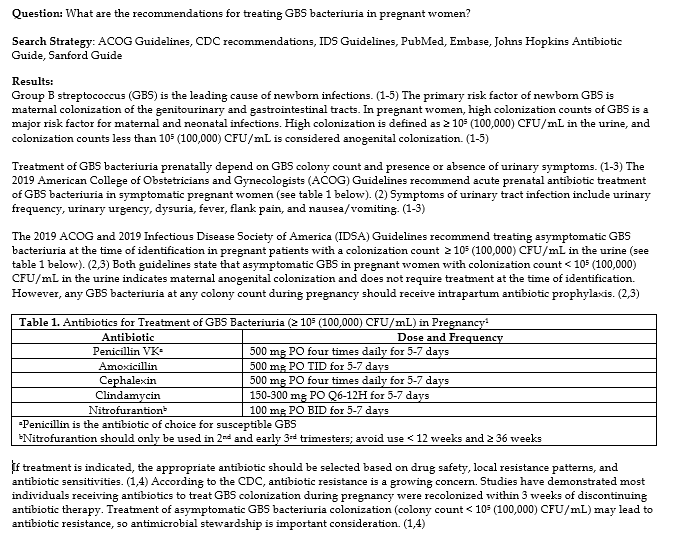 51
Example: Formulate
Hi Dr. Doe. In response to your question regarding recommendations for treating GBS bacteriuria in pregnancy, I have reviewed the literature and guidelines, and treatment of GBS bacteriuria prenatally depends on GBS colony count and presence or absence of urinary symptoms. The 2019 ACOG Guidelines recommend acute prenatal antibiotic treatment of GBS bacteriuria in symptomatic pregnant women.  

The 2019 ACOG and 2019 IDSA Guidelines recommend treating asymptomatic GBS bacteriuria at the time of identification in pregnant patients with a colonization count  ≥ 105 (100,000) CFU/mL in the urine. Both guidelines state that asymptomatic GBS in pregnant women with colonization count < 105 (100,000) CFU/mL in the urine indicates maternal anogenital colonization and does not require treatment at the time of identification. However, any GBS bacteriuria at any colony count during pregnancy should receive intrapartum antibiotic prophylaxis.

If treatment is indicated, the appropriate antibiotic should be selected based on drug safety, local resistance patterns, and antibiotic sensitivities. According to the CDC, antibiotic resistance is a growing concern. Studies have demonstrated most individuals receiving antibiotics to treat GBS colonization during pregnancy were recolonized within 3 weeks of discontinuing antibiotic therapy. Treatment of asymptomatic GBS bacteriuria colonization (colony count < 105 (100,000) CFU/mL) may lead to antibiotic resistance, so antimicrobial stewardship is important consideration.
52
Example: Communicate and Follow-up
Does this information answer your question?

Is there any additional information or questions I can help answer?
53
Systematic Approach Summary
Systematic approaches for DI questions
Improve quality and consideration of all relevant factors for each question
Provide standardized process for all researchers to use –increases uniformity in responses
Clear communication between researchers and requestors
54
Questions?Please feel free to contact me with any questions:Email: skjerengtroen@nebraskamed.com DI Center Phone: 402-559-4114